Elektronická  učebnice - I. stupeň                         Základní škola Děčín VI, Na Stráni 879/2  – příspěvková organizace                         Matematika
4.1 Přímka (modelování, rýsování)
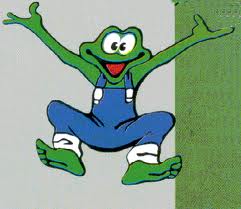 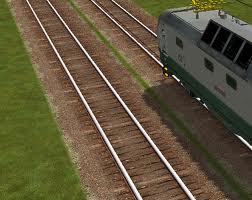 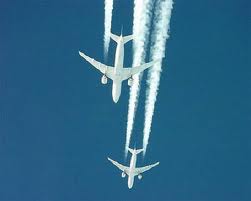 Autor: Mgr. Blanka Průšová
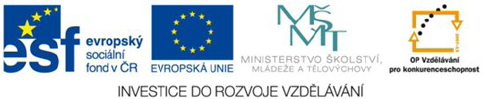 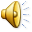 Elektronická  učebnice - I. stupeň                         Základní škola Děčín VI, Na Stráni 879/2  – příspěvková organizace                         Matematika
4.2 Co již víme?
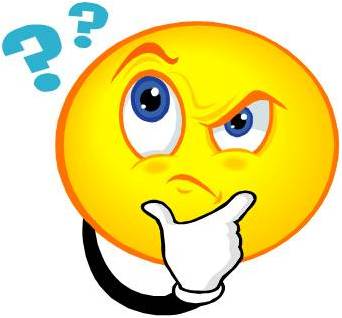 Vím, co je bod, jak ho vyznačím a označím.
N
L
K
M
O
Umím narýsovat úsečku a správně ji popsat.
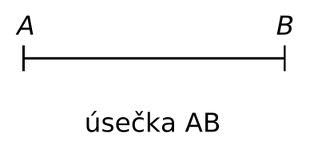 O
P
Elektronická  učebnice - I. stupeň                         Základní škola Děčín VI, Na Stráni 879/2  – příspěvková organizace                         Matematika
4.3 Jaké si řekneme nové termíny a názvy?
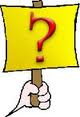 Přímka je rovná čára, která nemá krajní body.
Modelování:
Pomocí špejle vymodeluj úsečku KL.
Prodluž přímou čáru a dostaneš tím PŘÍMKU, 
která prochází body K, L.
p
K
L
?? Vymodeluj bod a pomocí špejlí zjisti, 
      kolik přímek může procházet jedním bodem.
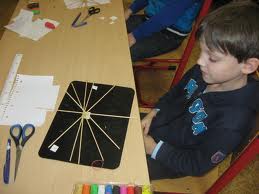 A
Pamatuj: Jedním bodem prochází mnoho různých přímek.
Elektronická  učebnice - I. stupeň                         Základní škola Děčín VI, Na Stráni 879/2  – příspěvková organizace                         Matematika
4.4 Co si řekneme nového?
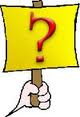 ??  Vymodeluj dva body a pomocí špejlí zjisti, 
       kolik přímek může procházet oběma body
       současně.
Pamatuj : 
Dvěma body prochází právě jedna přímka.
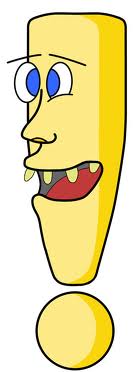 Rýsování: 
Přímky označujeme malými písmeny.
p
B
p
A
Přímky nemůžeme změřit, protože nemají krajní body.
Elektronická  učebnice - I. stupeň                         Základní škola Děčín VI, Na Stráni 879/2  – příspěvková organizace                         Matematika
4.5 Procvičení a příklady
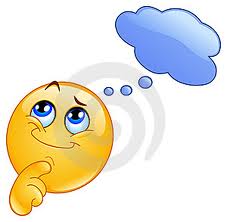 Na obrázku je narýsována přímka p a body K, L, M, N, O.
N
L
p
K
O
M
Říkáme: Na  přímce  p leží  body K, L, O.  Body M, N na přímce neleží.
  nebo : Přímka  p  prochází  body  K, L, M.  Přímka  p neprochází body M, N.
1.Vyznač bod C a zkus narýsovat několik přímek,
    které jím procházejí.
3. Narýsuj přímky k, l, m.
    Na přímce k  vyznač bod A.
    Na přímce l  vyznač  bod B.
    Na přímce m vyznač bod C.
2. Vyznač body M a N. Narýsuj přímku, 
    která jimi prochází.
Elektronická  učebnice - I. stupeň                         Základní škola Děčín VI, Na Stráni 879/2  – příspěvková organizace                                	Matematika
Elektronická  učebnice - I. stupeň                         Základní škola Děčín VI, Na Stráni 879/2  – příspěvková organizace                         Matematika
4.6 Něco navíc pro šikovné
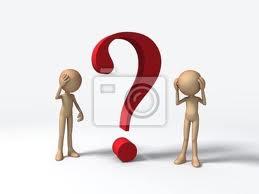 1. Narýsuj přímku p. Vyznač body A, B, které leží na přímce p.
    Vyznač body C, D, kterými přímka p neprochází.
2. Zapiš všechny vyznačené body, které leží na přímce  p .
S
p
A
T
R
C
L
Na přímce p leží body ___________________________________________.
Na přímce p neleží body _________________________________________.
Řekni totéž, ale jinak.
Můžeš změřit délku přímky p?
Elektronická  učebnice - I. stupeň                         Základní škola Děčín VI, Na Stráni 879/2  – příspěvková organizace                         Matematika
4.7 Straight line
body
přímka
A
p
C
points
B
straight line
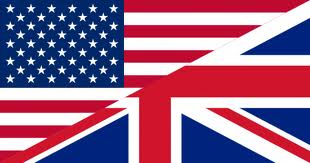 L
K
úsečka
line segment
Elektronická  učebnice - I. stupeň                      Základní škola Děčín VI, Na Stráni 879/2  – příspěvková organizace                       	      Matematika
4.8 Test znalostí
Správné odpovědi:
b
d
b
d
Test  na známku
Elektronická  učebnice - I. stupeň                      Základní škola Děčín VI, Na Stráni 879/2  – příspěvková organizace                       	      Matematika
4.9 Použité zdroje, citace
KOLEKTIV, Matematika pro 2.ročník 5.3.vyd.Všeň: Alter, 1998. kód 092728
MOLNÁR. J. MIKULENKOVÁ. H. , Matematika pro 2.ročník-2.díl,Olomouc: Prodos, 1999. ISBN 80-85806-88-6 
obrázky z databáze Klipart
Elektronická  učebnice - I. stupeň                         Základní škola Děčín VI, Na Stráni 879/2  – příspěvková organizace                     Matematika
4.10 Anotace